Studies of Injection Mechanism and Radiation Reaction in Plasma Wakefield Accelerators
Ming Zeng
Institute of High Energy Physics, Chinese Academy of Sciences
CEPC International Workshop
2023.10.26
Contents
Studies of high quality injection in plasma accelerators
Betatron oscillation and radiation reaction in plasma accelerators
Review of Plasma Acceleration
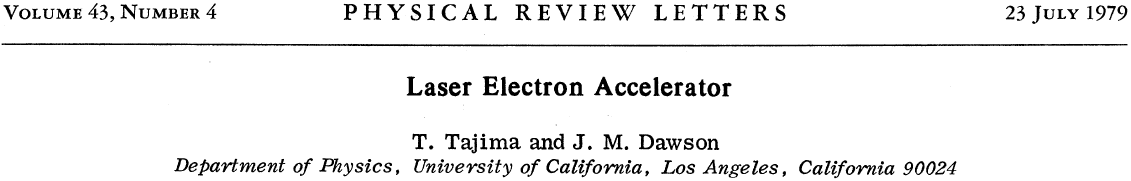 In 1979, Tajima & Dawson proposed laser-plasma acceleration, which has 1000 higher gradient compared with RF accelerators
In 1985, P. Chen et al. proposed similar acceleration mechanism driven by charged particles
In 2004, three groups obtained mono-energetic beams from laser driven plasma wakefield accelerators (LWFA)
In 2019, LWFA has reached the energy gain of ~8 GeV
In 2021, the low energy spread record has reached ~0.3%
Now, plasma acceleration studies are mainly aiming for real applications
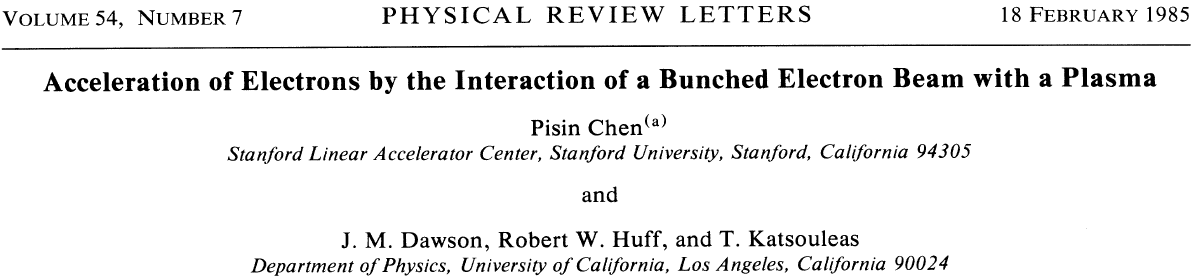 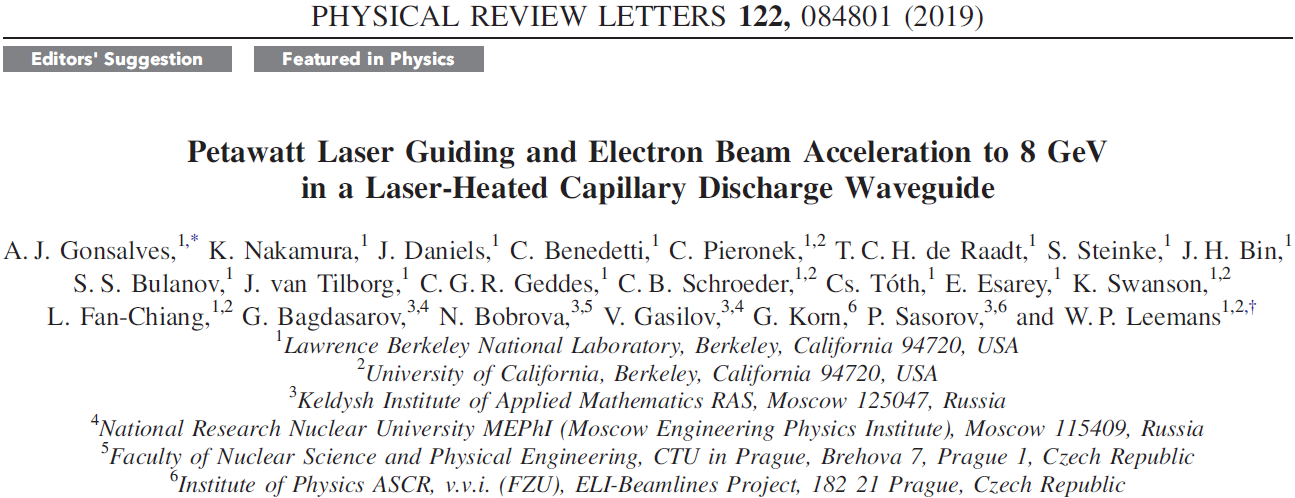 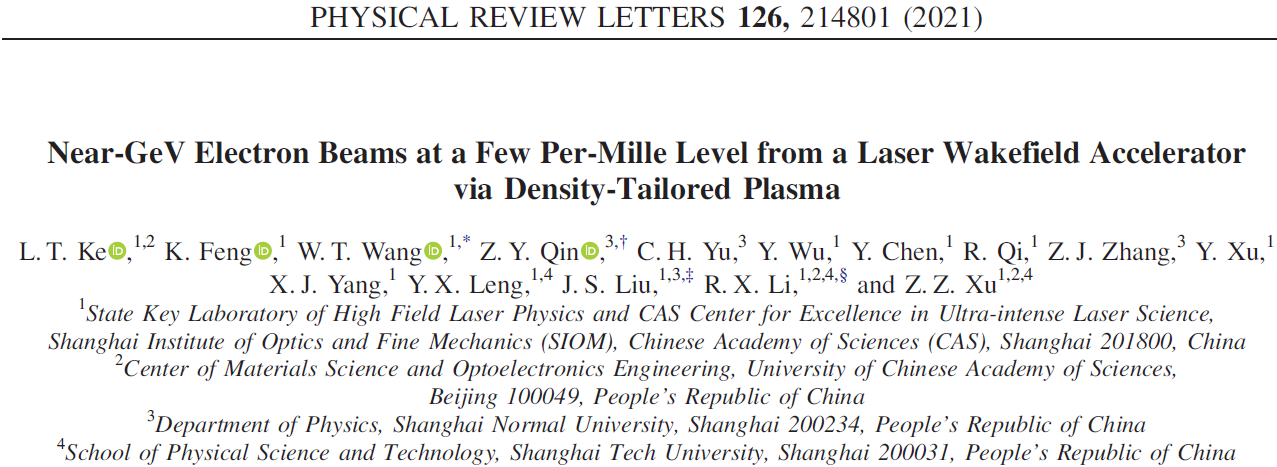 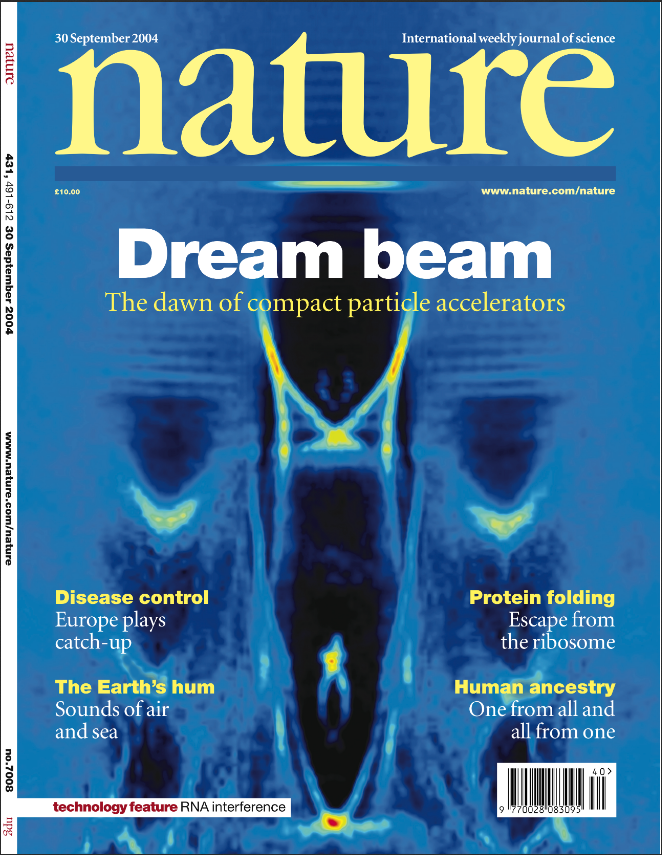 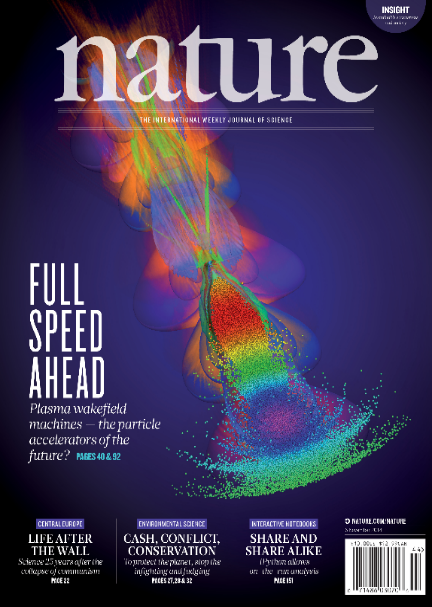 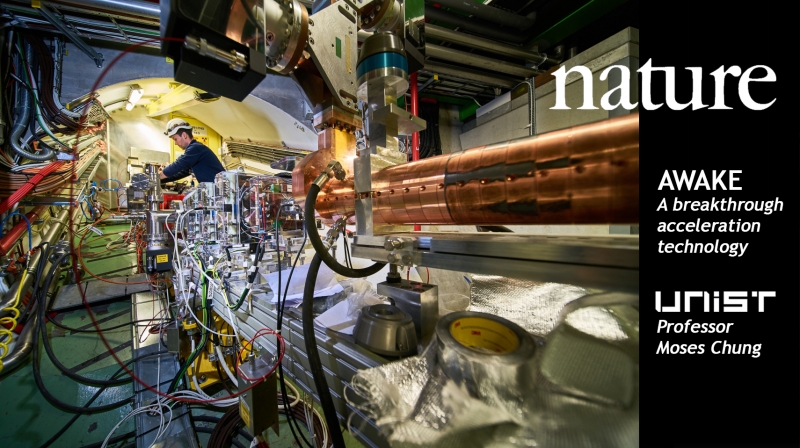 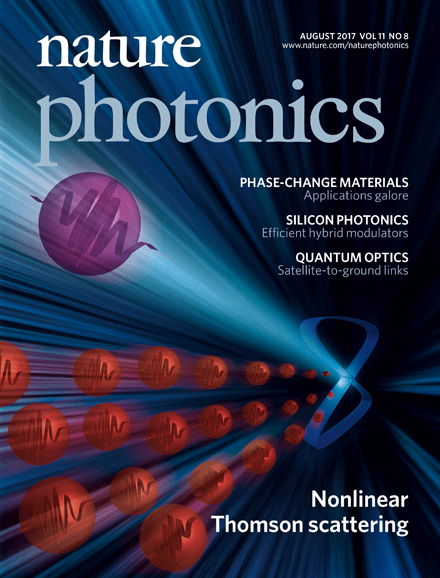 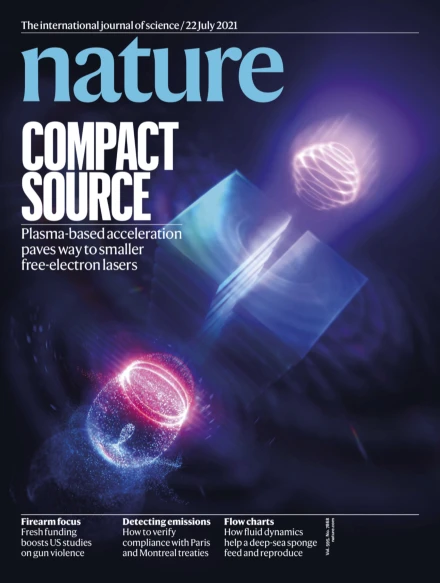 High quality injection: a key issue for the optimization
Optimization of multiple parameters is required in plasma accelerators
Energy spread and charge mainly depend on the injection process
Energy spread and charge are contradictory parameters
Optimized injection mechanism is required to alleviate the contradiction
To be optimized
4
1D injection theory
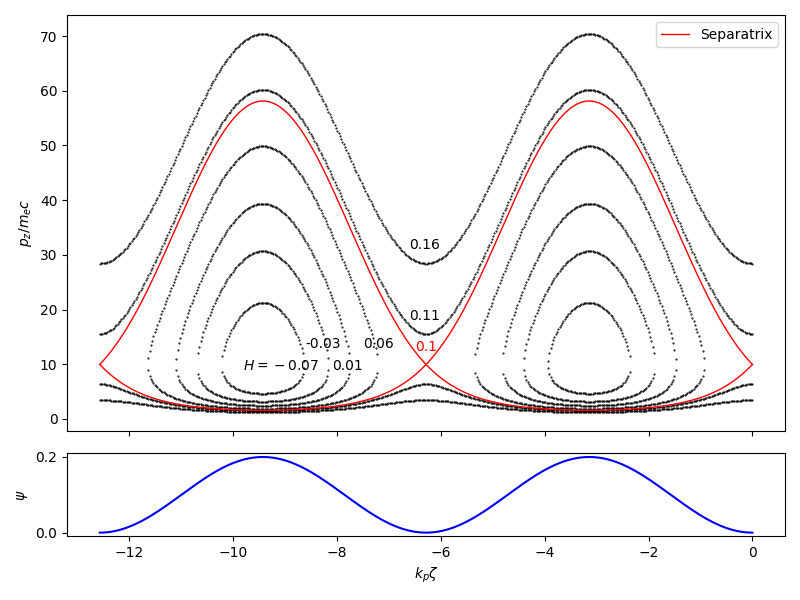 Linear wakefield
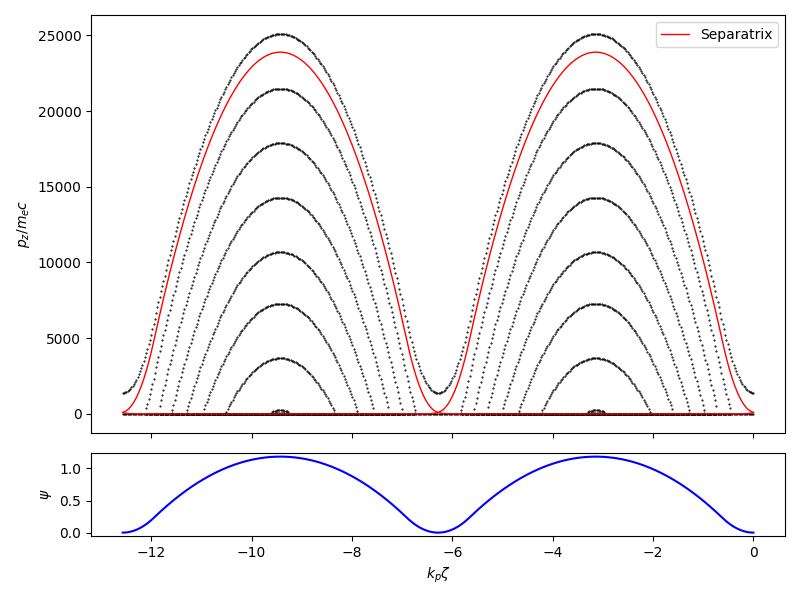 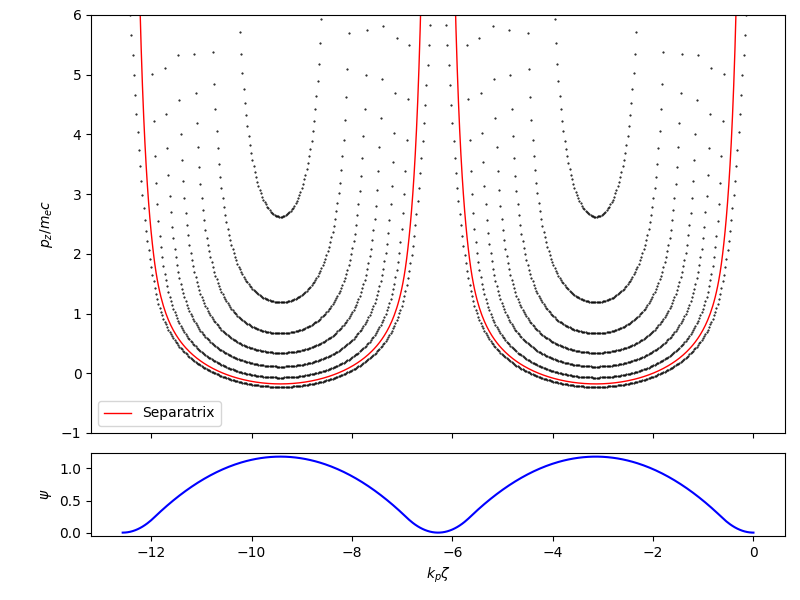 Nonlinear wakefield
5
3D injection theory
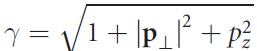 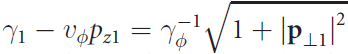 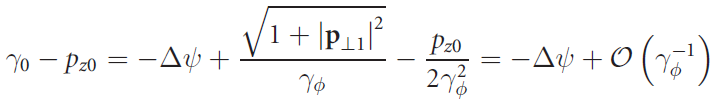 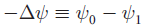 M. Zeng et al., New J. Phys. 22, 123003 (2020)
6
Main injection categories
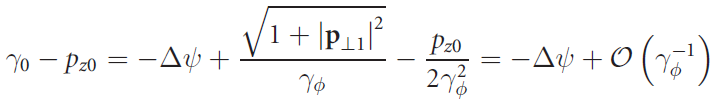 7
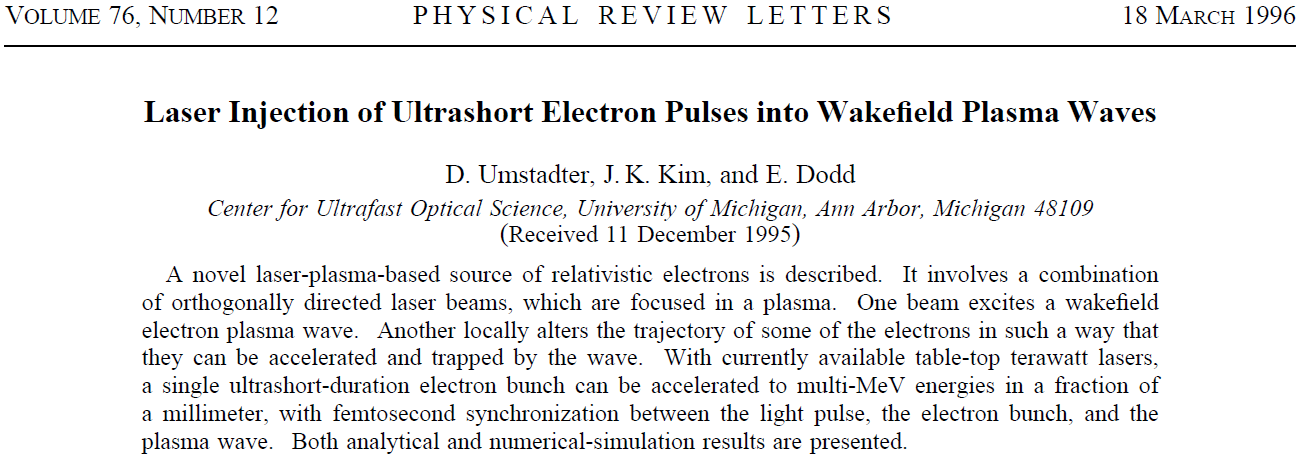 Ponderomotive injections
Pre-accelerate the electrons by a transverse colliding laser pulse
Initially proposed by using a laser from 90° direction
Recently mostly realized by 90° to 180° collision angle (commonly accompanied by other injection mechanisms)
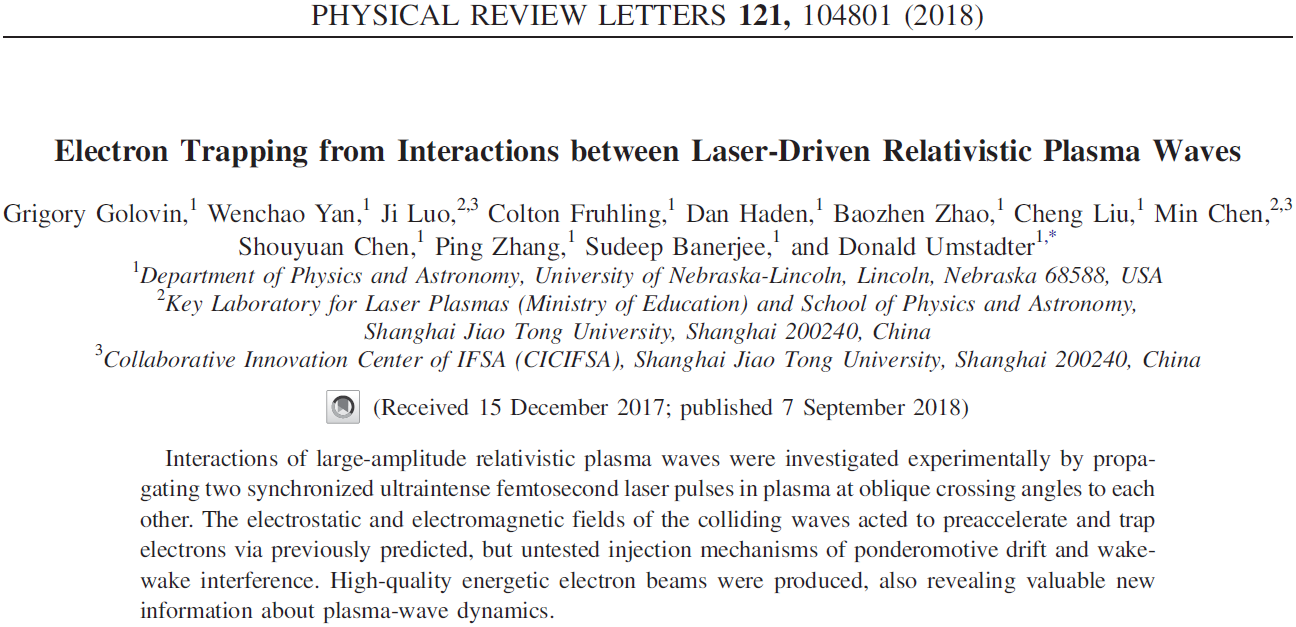 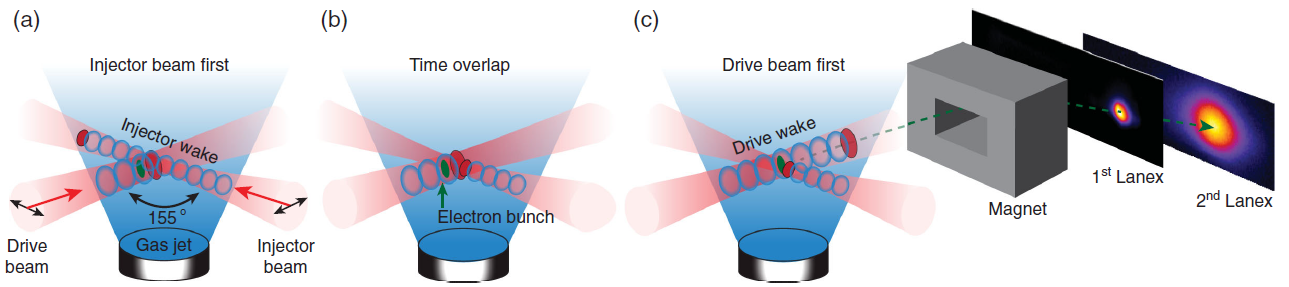 8
Optimized ponderomotive injection: acute angle collision
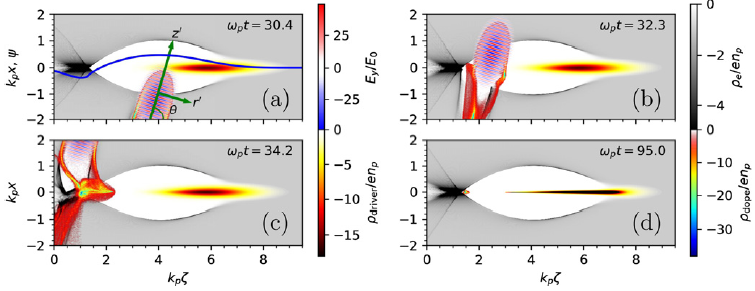 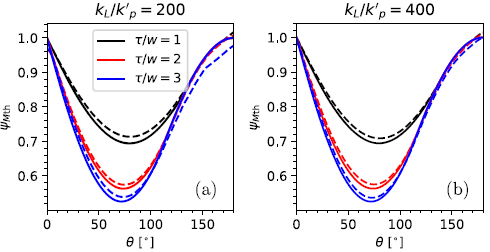 M. Zeng et al., New J. Phys. 22, 123003 (2020)
9
Optimized ponderomotive injection: acute angle collision
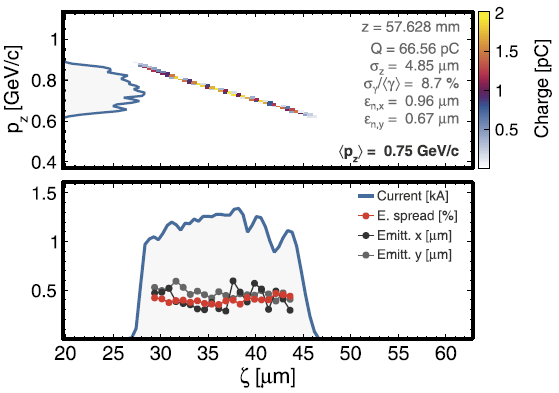 10
Ionization injection
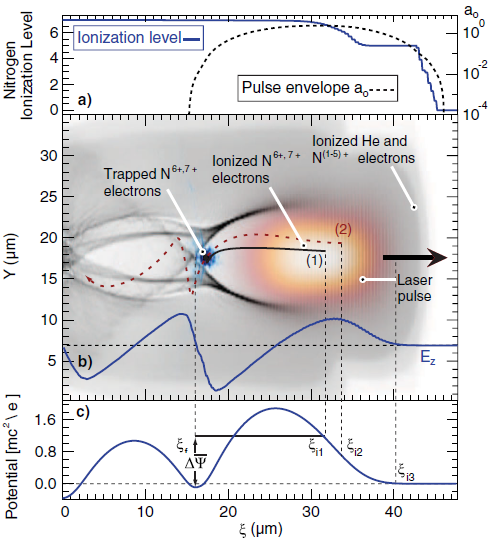 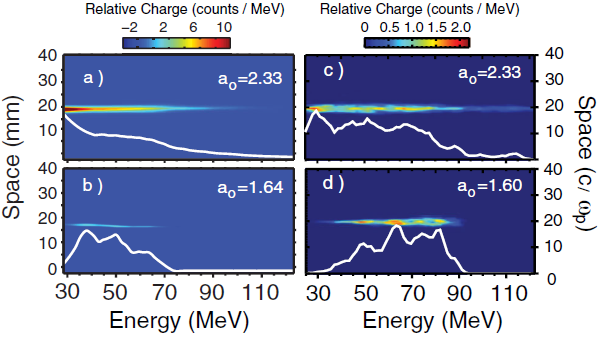 A. Pak et al., Phys. Rev. Lett. 104, 025003 (2010)
11
Our recent optimization: Scissor-cross ionization injection
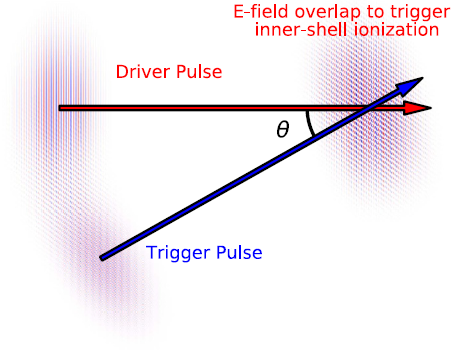 The trigger laser collide with the drive laser with an acute angle
The instant E-field exceeds the ionization threshold when the two lasers overlap
The injection length and beam quality can be controlled by the collision angle
Very small angle (<20o), long injection length, large energy spread and large charge
Moderate angle (~30o), small energy spread and moderate charge
large angle (>60o), large energy spread and large charge, gradually turns to optical injection, and ionization injection is suppressed
40 pC, 1.6% energy spread beam can be produced
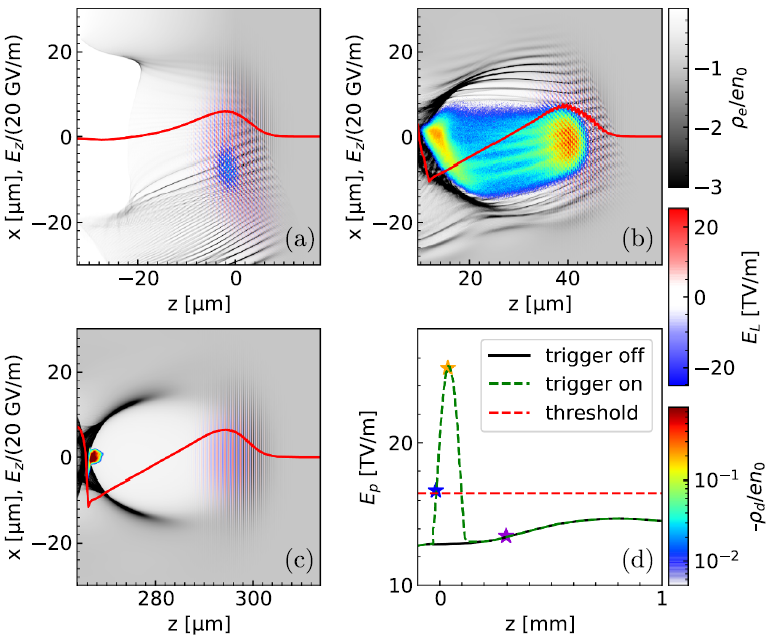 Jia Wang, Ming Zeng et al., Plasma Phys. Control. Fusion 64 (2022) 045012
12
Injection with reduced phase velocity
Phase velocity can be changed commonly by plasma density gradient
-S. Bulanov et al., Phys. Rev. E 58, 5257 (1998);
-A. Buck et al., Phys. Rev. Lett. 110, 185006 (2013);
-W. T. Wang et al., Phys. Rev. Lett. 117, 124801 (2016); -X. L. Xu et al., Phys. Rev. Accel. Beams 20, 111303 (2017);
-A. Martinez de la Ossa et al., Phys. Rev. Accel. Beams 20, 091301 (2017);
-L. T. Ke et al., Phys. Rev. Lett. 126, 214801 (2021); 
Also possible by drivers with flying-focus
-F. Li et al., Phys. Rev. Lett. 128, 174803 (2022)
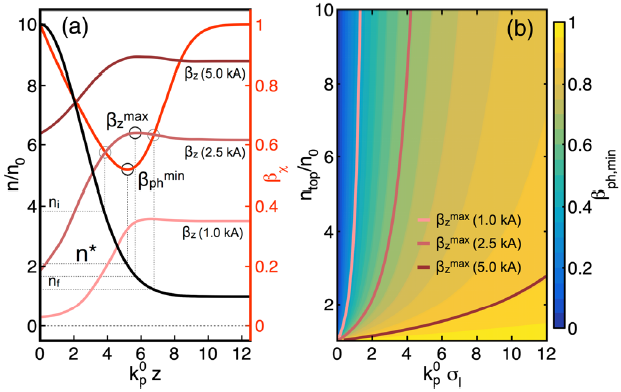 A. Martinez de la Ossa et al., Phys. Rev. Accel. Beams 20, 091301 (2017)
13
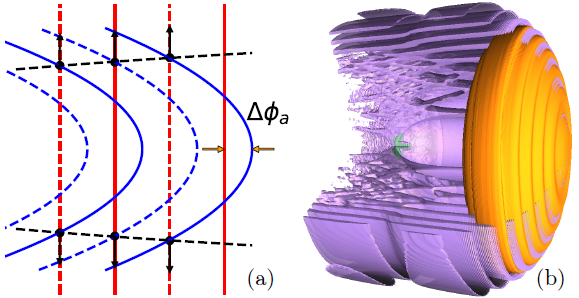 Our scheme: interference by coaxial lasers
Drive laser is relatively loosely focused
Trigger laser is tightly focused and coaxially propagates, forming Onion-like wakefield structure
The inner bubble expands during the propagation because of the defocusing of the trigger laser
The innermost bubble radius is


The innermost bubble length is also elongated, so that the phase velocity is reduced
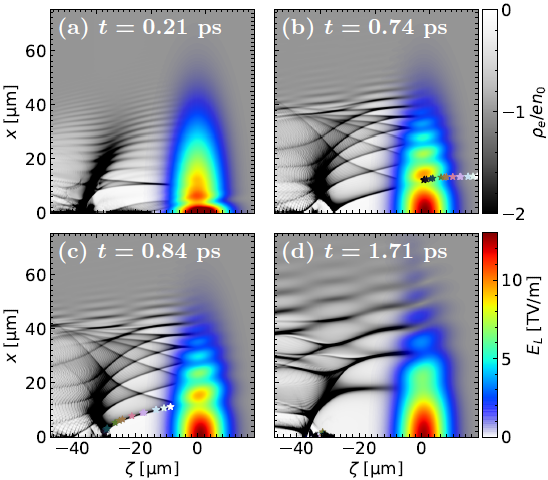 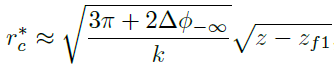 Jia Wang et al., Matter Radiat. Extremes 7, 054001 (2022)
14
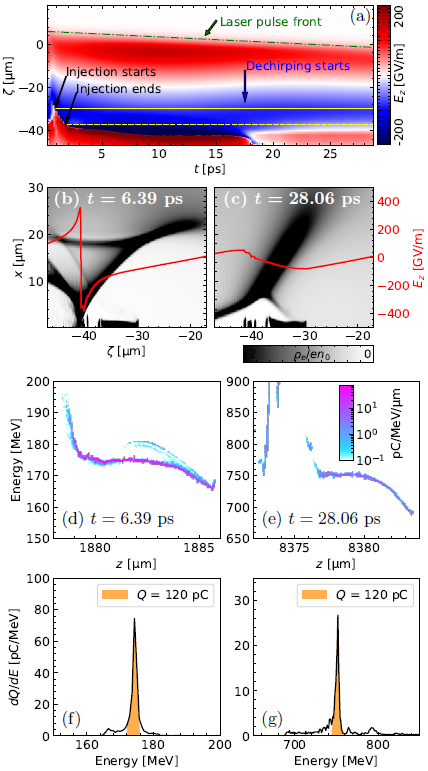 Interference by coaxial lasers
Large charge due to long injection length, but low slice energy spread
After self-dechirping, energy spread of the whole beam is reduced to the same level
A breakthrough of simultaneous optimization of energy spread and charge
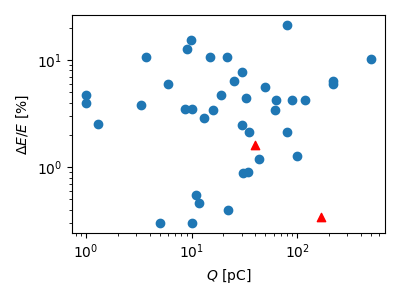 A collection of energy spread vs. charge from published results
Jia Wang et al., Matter Radiat. Extremes 7, 054001 (2022)
15
Another scheme: Injection by tightly-focused drive laser
Bubble may also expand during laser defocusing, so that phase velocity decreases
This may be achieved by using tightly-focused drive laser
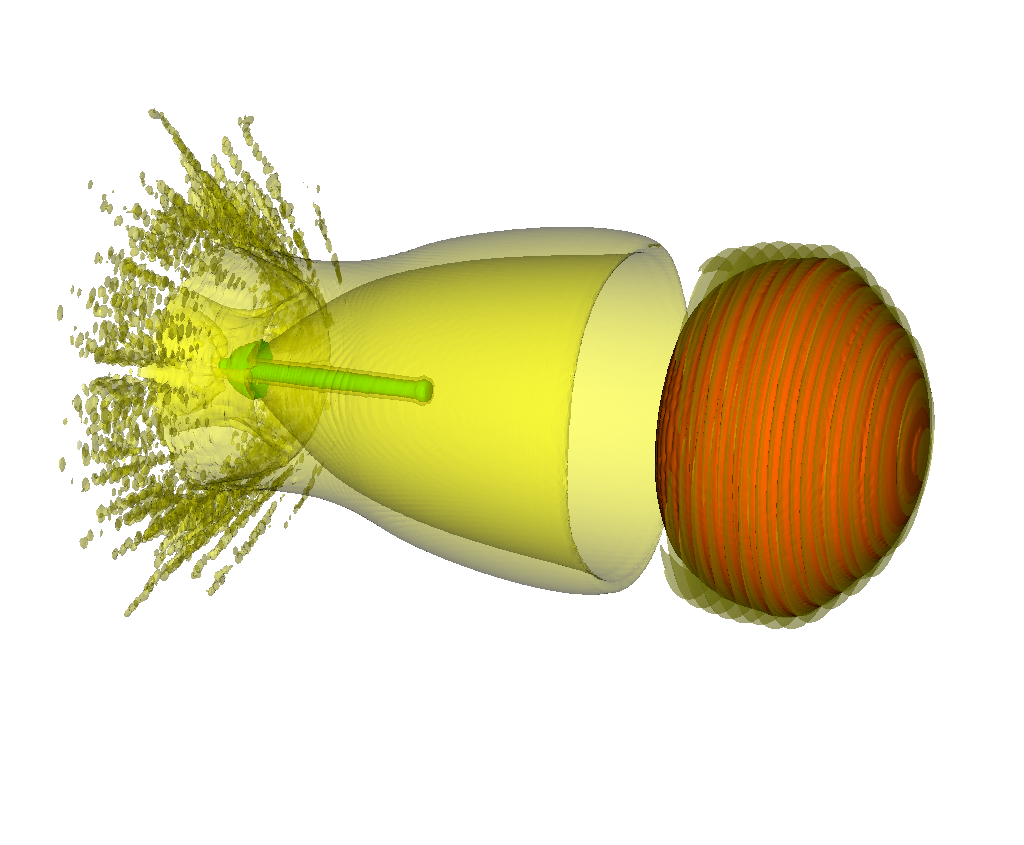 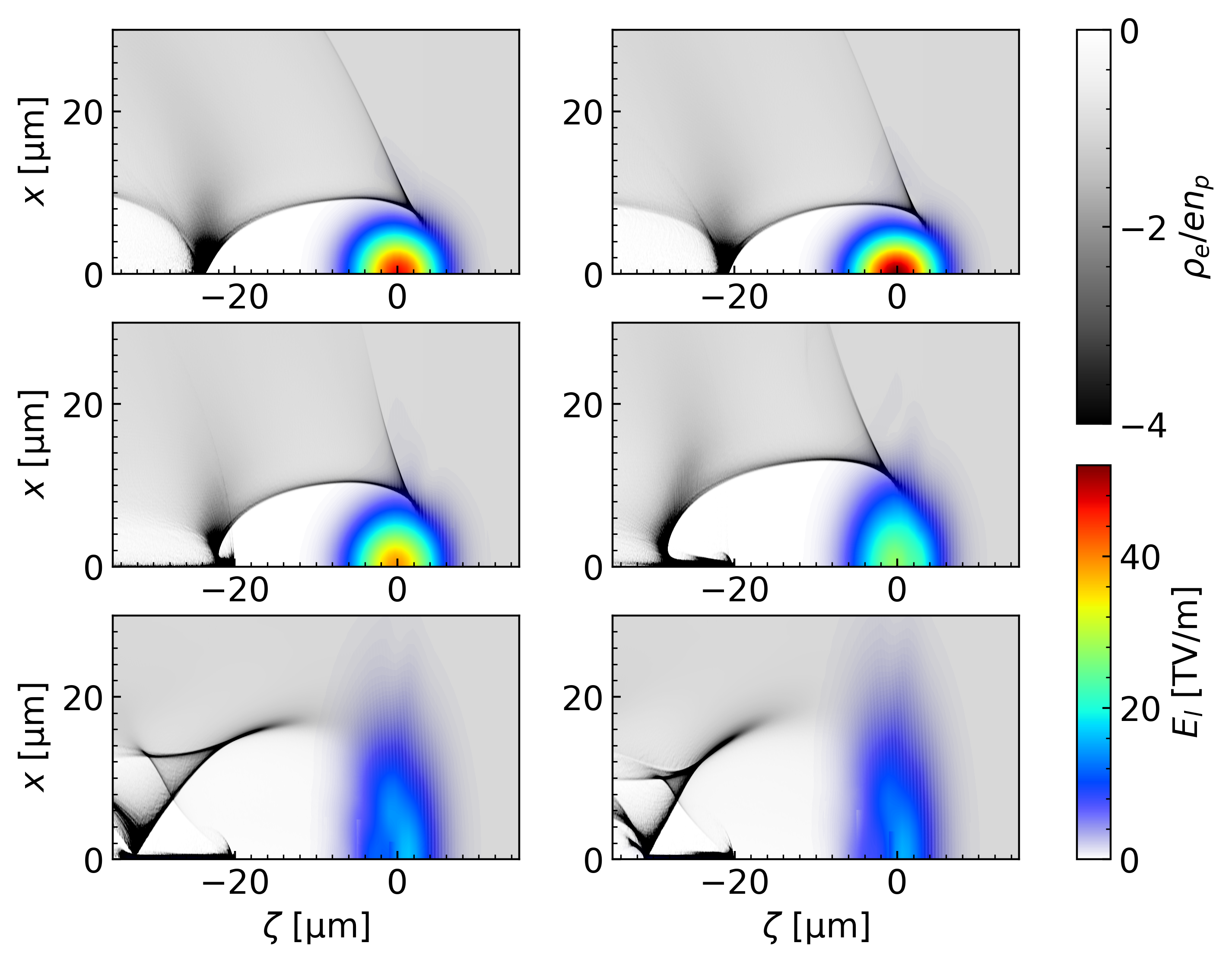 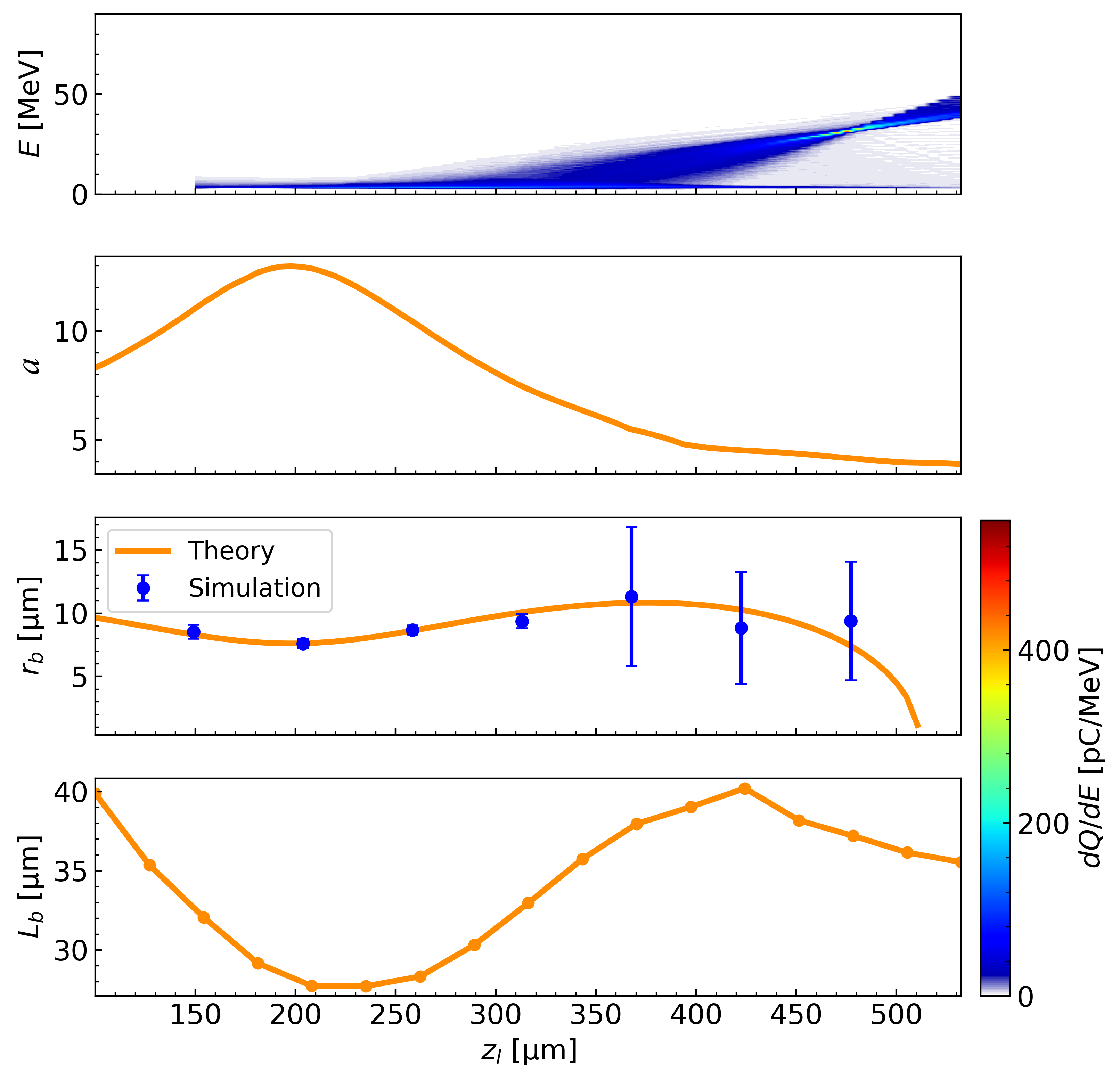 16
Another scheme: Injection by tightly-focused drive laser
Low energy spread and high charge beam can be obtained
May be tested with very simple experimental configuration
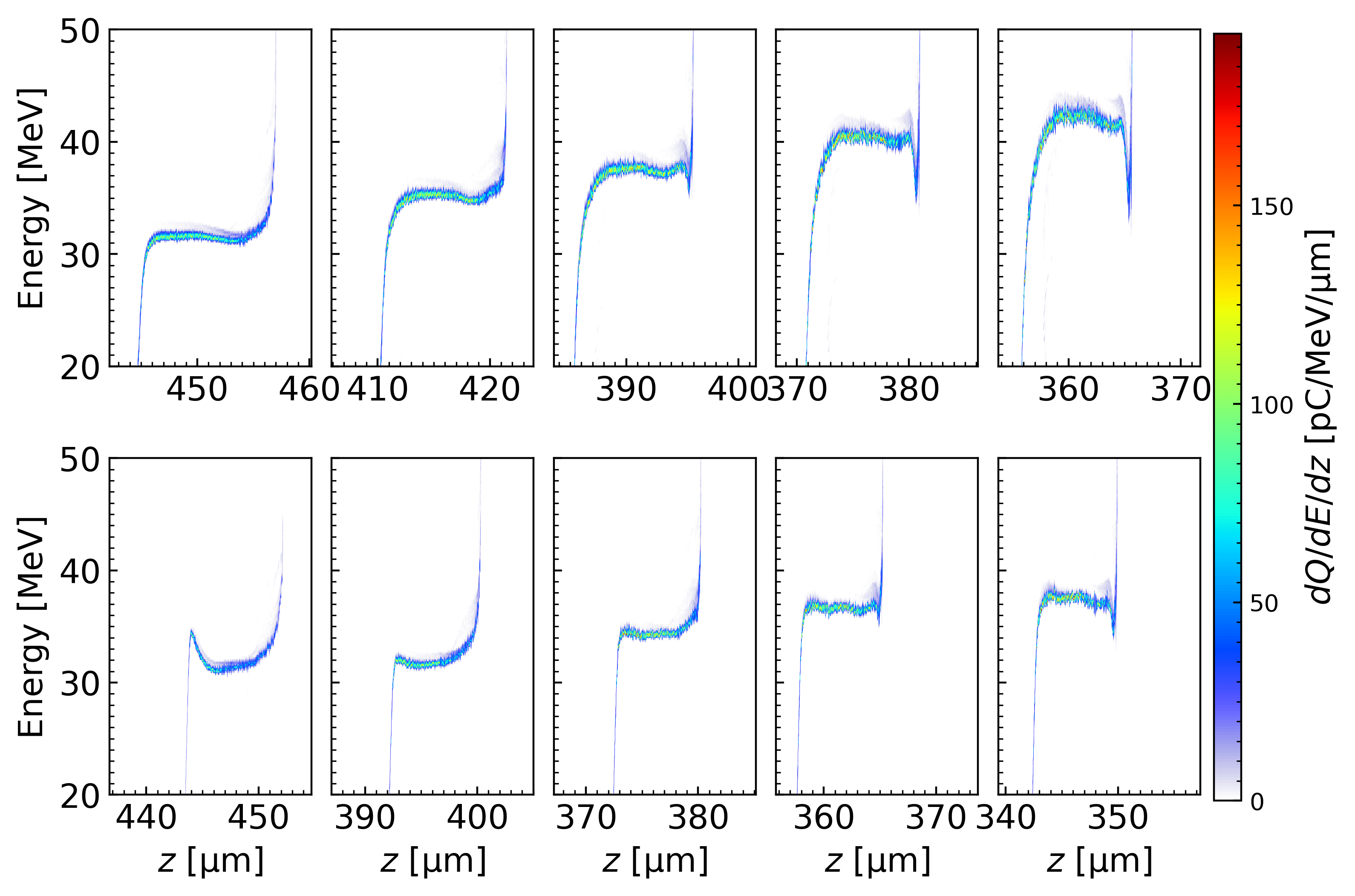 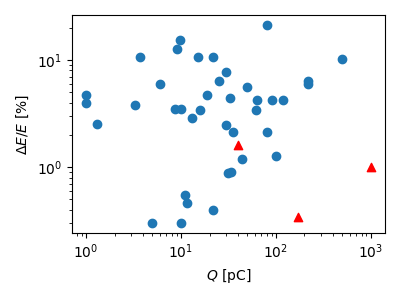 120TW
RF
60TW
Jia Wang et al., Phys. Rev. Accel. Beams 26, 091303 (2023)
17
Contents
Studies of high quality injection in plasma accelerators
Betatron oscillation and radiation reaction in plasma accelerators
Betatron oscillation in plasma accelerators: long-term radiation reaction
19
3D betatron oscillation model
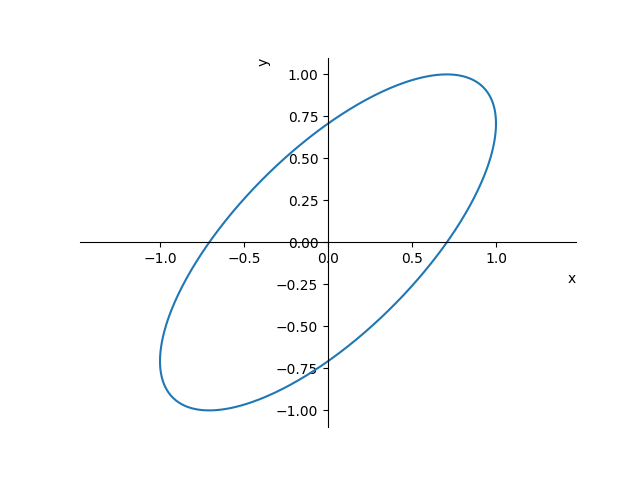 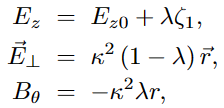 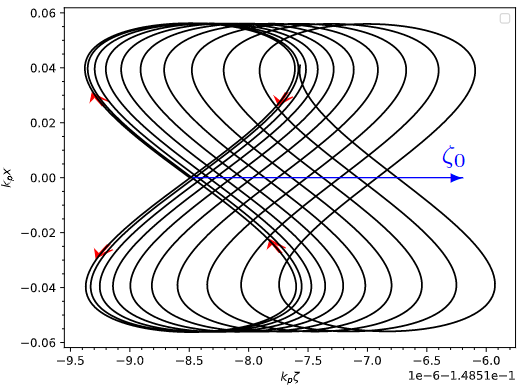 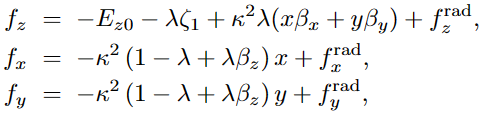 20
3D betatron oscillation model
The radiation reaction force in LAD form


The longitudinal oscillations can be expressed by the transverse terms
The equations of motion become
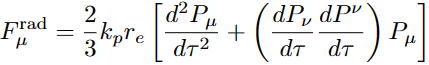 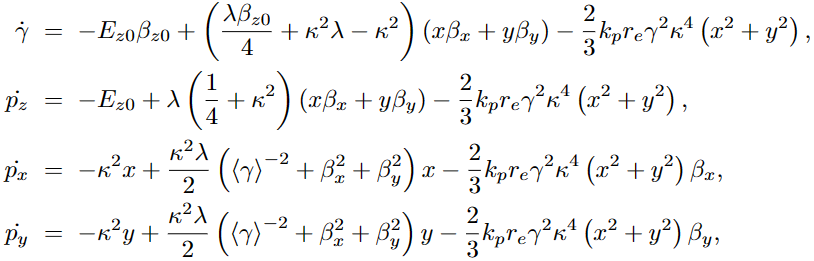 21
The averaging of the 3D betatron oscillations
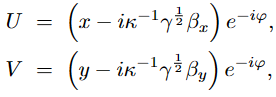 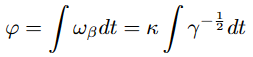 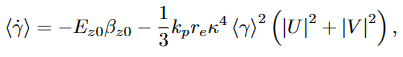 Energy change
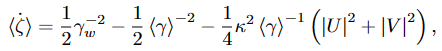 Longitudinal phase change
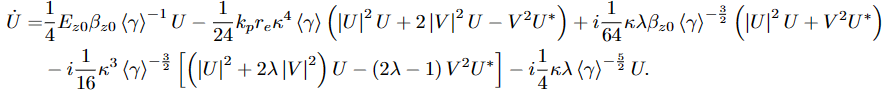 betatron amplitude and phase change
22
Simplifying the averaged equations
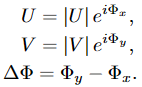 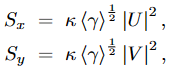 23
Simplified averaged equations (long-term equations)
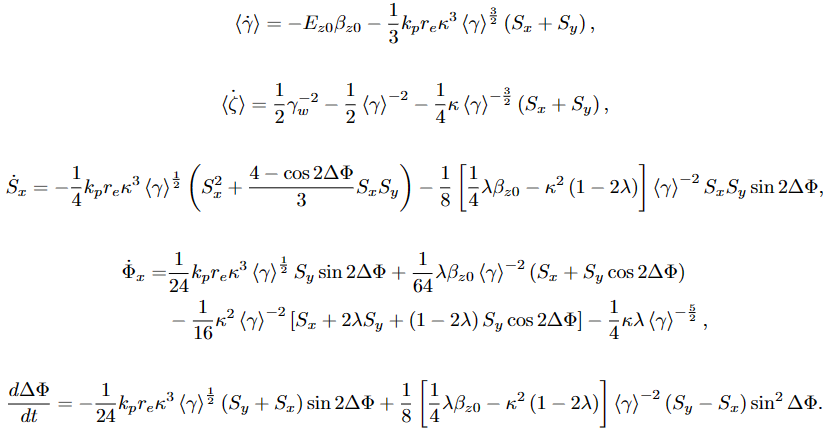 Energy change
Longitudinal phase change
Phase space area change
Betatron phase change
24
Previously found phenomena
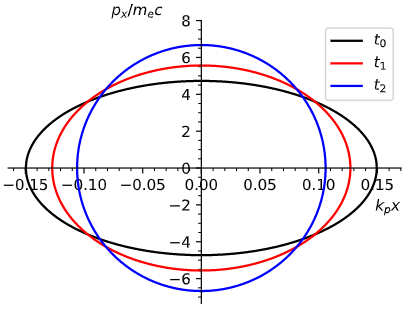 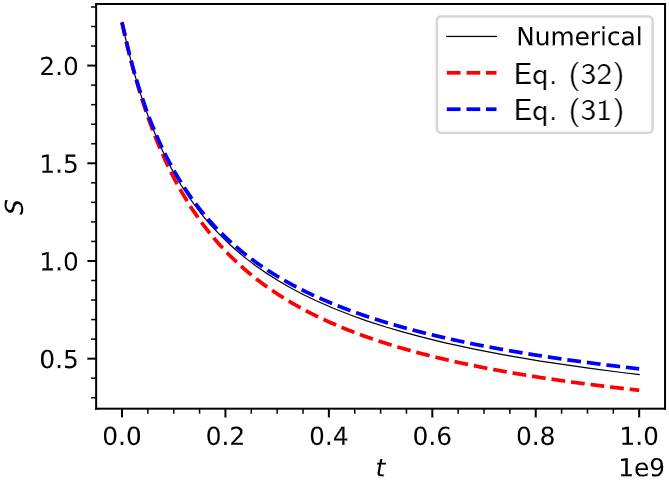 Simplified
Strict
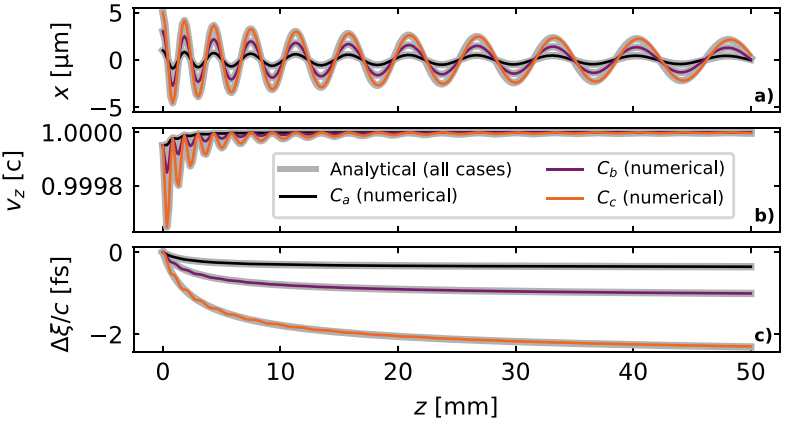 25
Typical values
Typical values of betatron amplitude damping
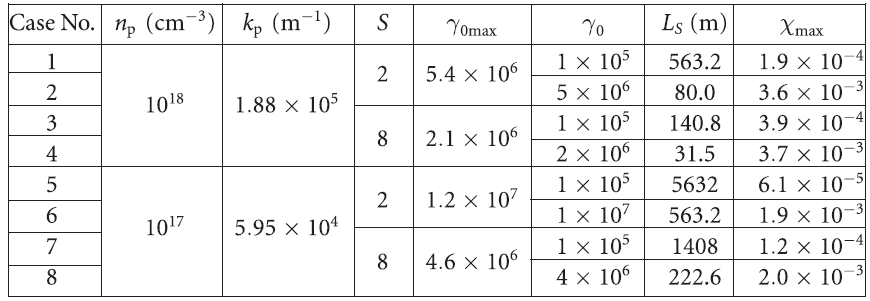 M. Zeng and K. Seto, New J. Phys. 23 (2021) 075008
26
Newly found phenomena
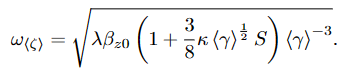 27
New phenomena
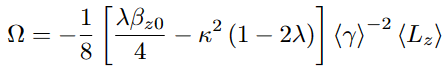 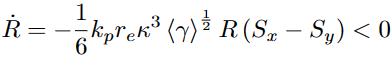 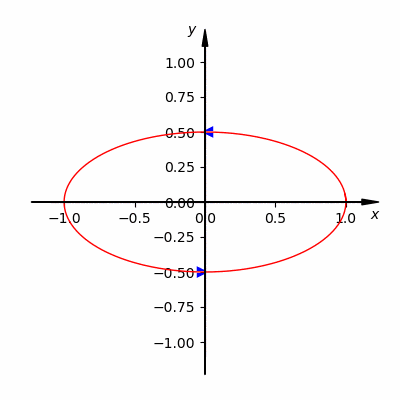 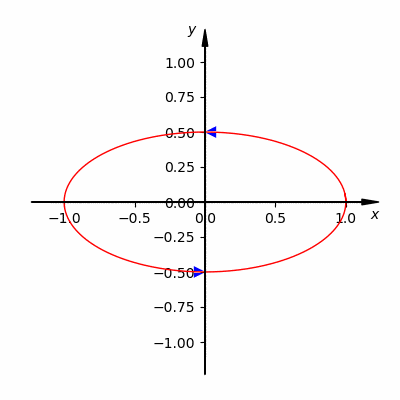 Yulong Liu and Ming Zeng, Phys. Rev. Accel. Beams 26, 031301 (2023)
28
Summary
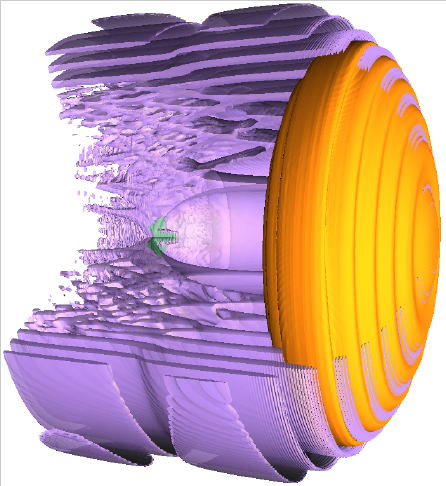 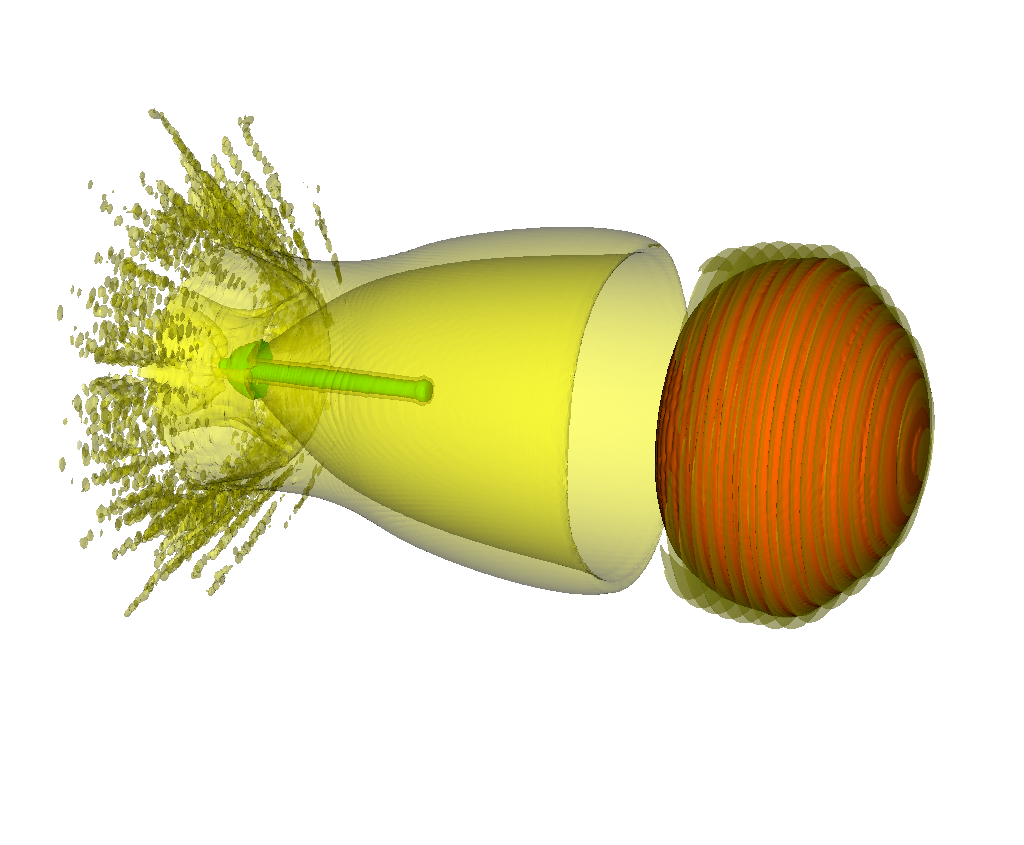 IHEP is doing several plasma acceleration researches
High-quality injection in plasma accelerators
Ponderomotive assistant ionization injection
Scissor-cross ionization injection
Interference injection by coaxial lasers
Injection by tightly focused drive laser
Betatron oscillation and radiation reaction
3D betatron oscillation model
Averaged equations
Reproduce previous results
Find 3 new phenomena for long-distance plasma accelerators
Longitudinal drift oscillation
Trajectory precession
Polarization linearization
Can be applied to optimization of future large-scale plasma accelerators
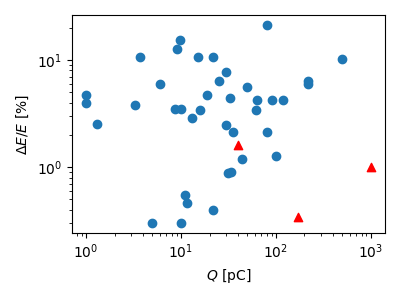 RF
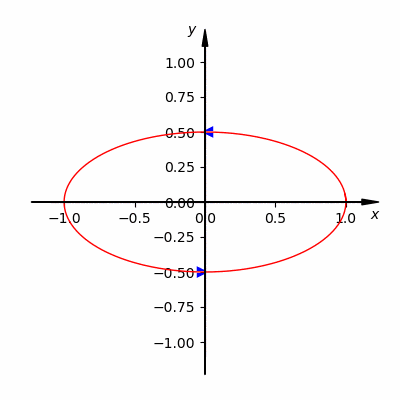 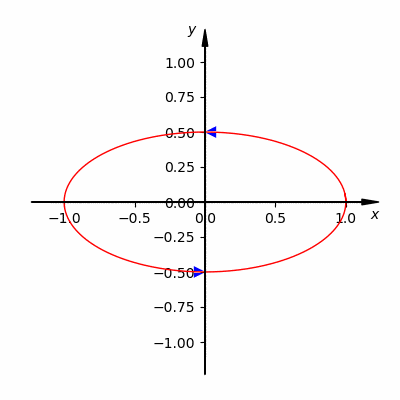 29